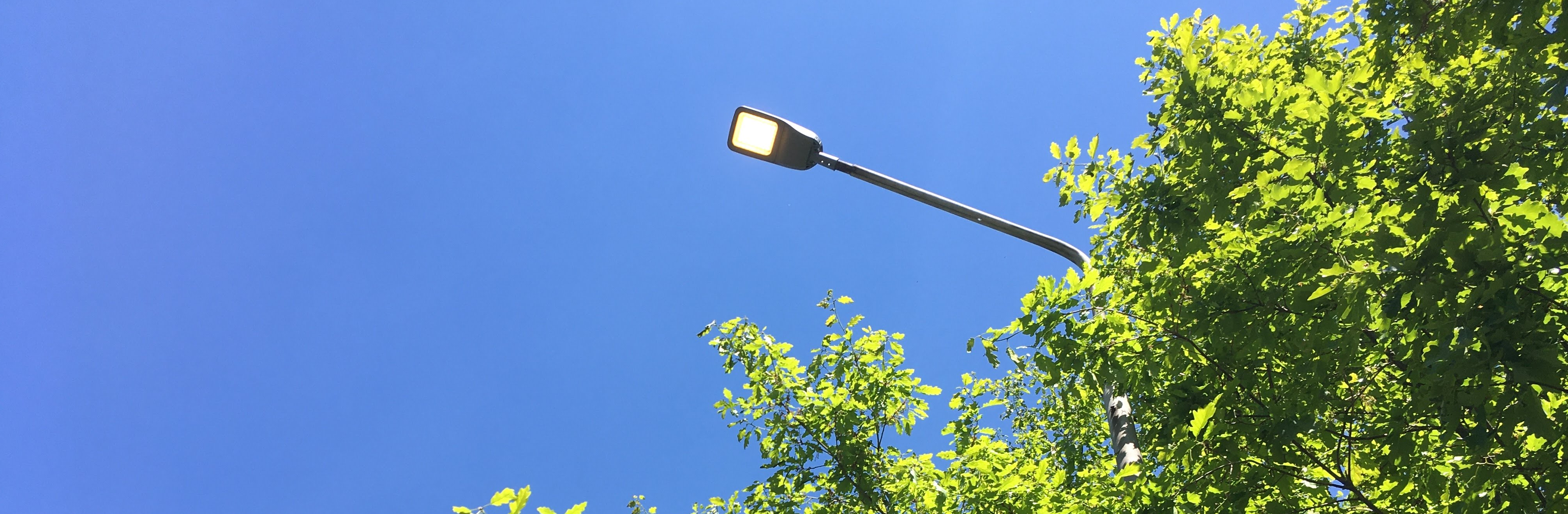 Logimic Light
Smart Open-Air Lighting
Michal Valný
About Logimic
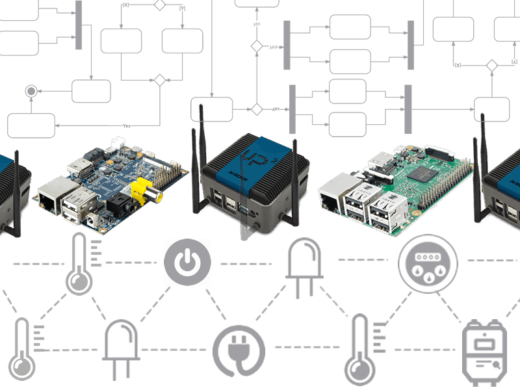 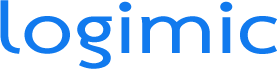 michal.valny@logimic.com
Gateways Software
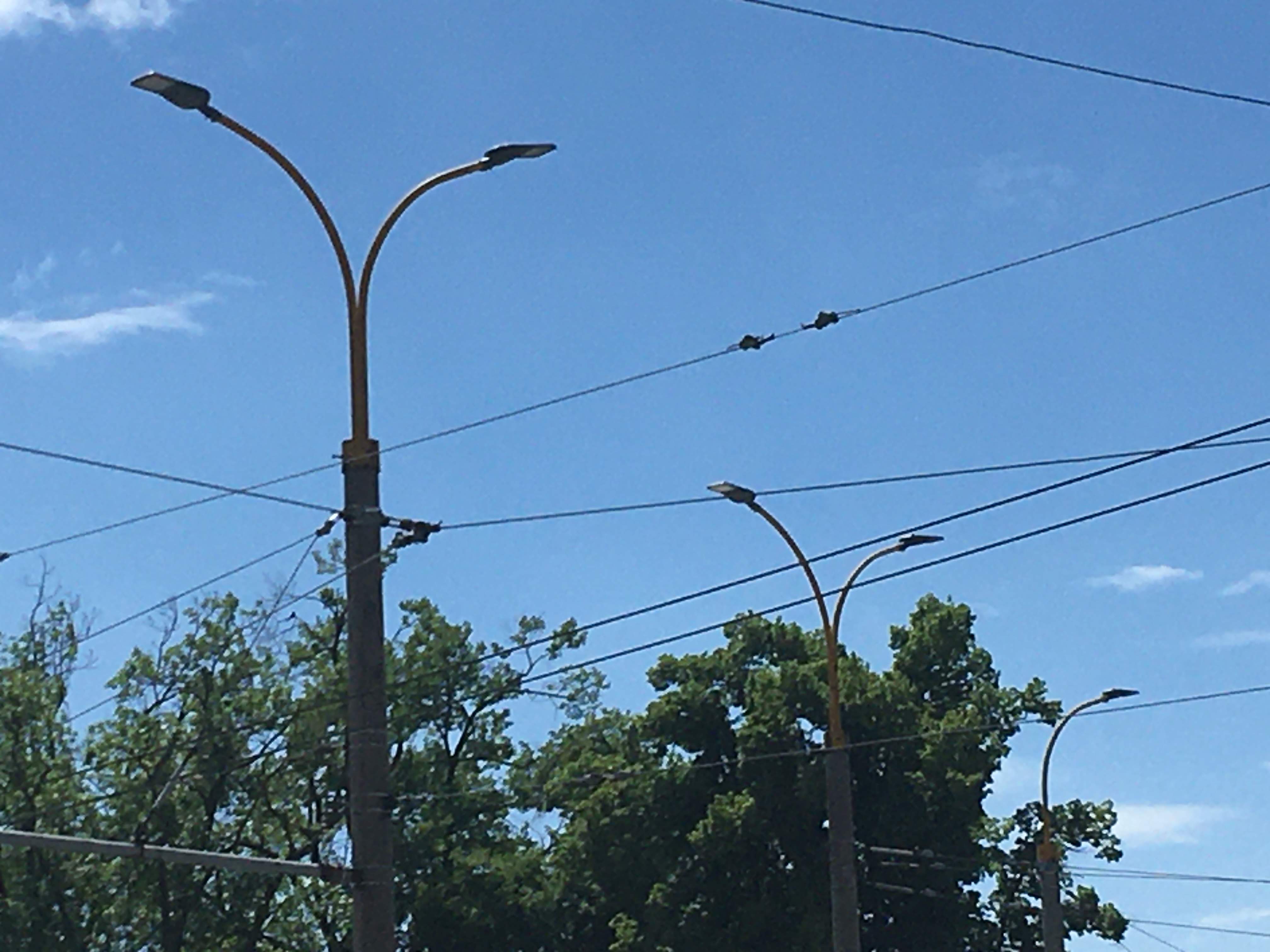 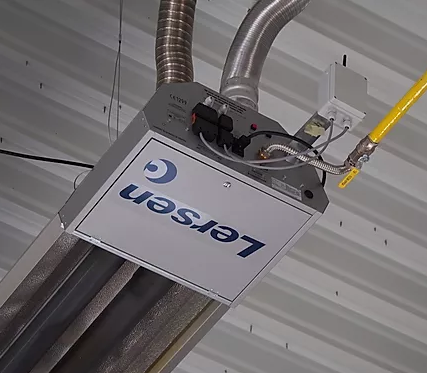 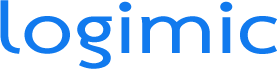 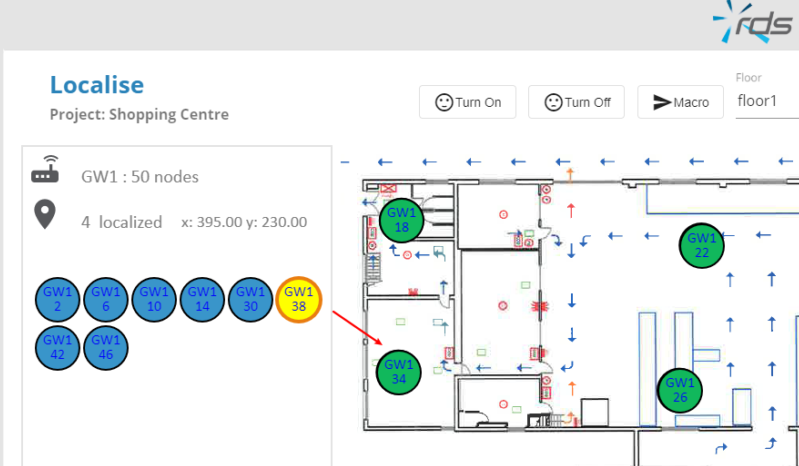 Industrial heating
Open-air lighting
Software Services
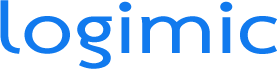 Logimic Light
michal.valny@logimic.comwww.logimiclight.com
- Open-air lighting platform for cities and villages
- Focus on simple and low-cost IOT solution
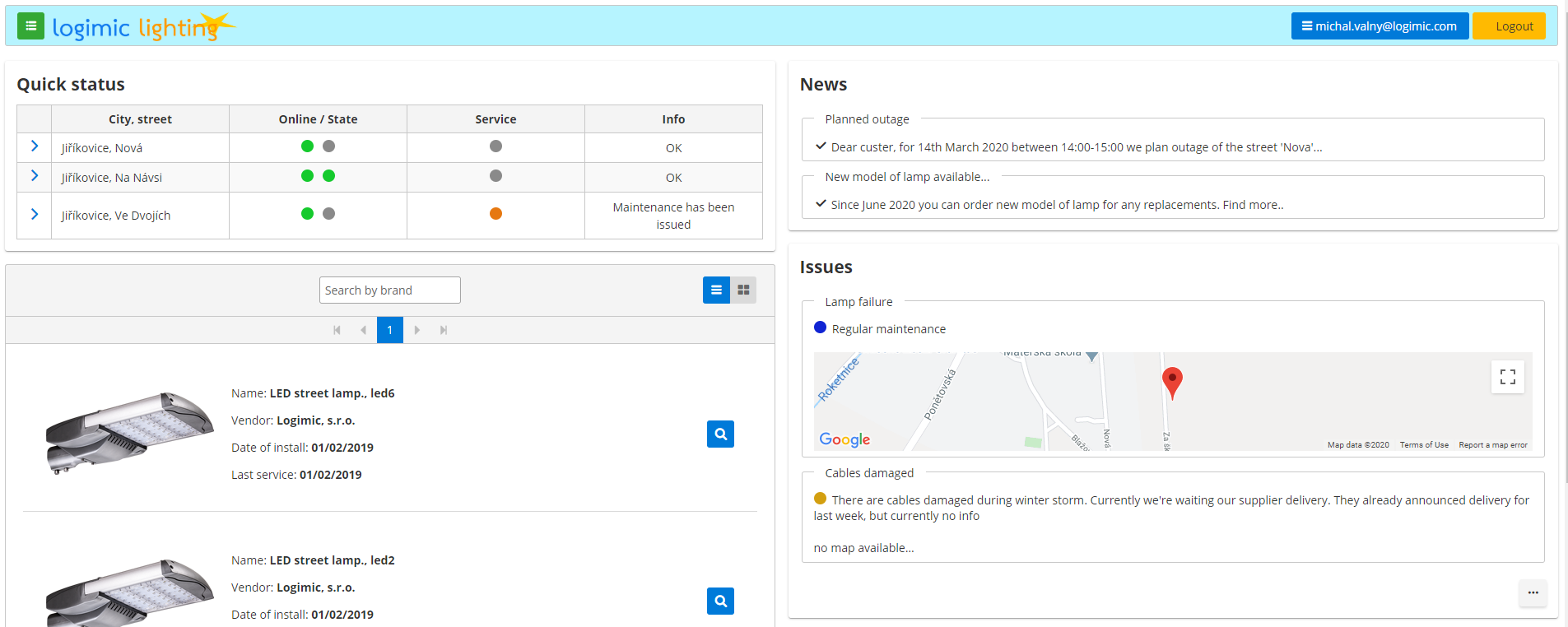 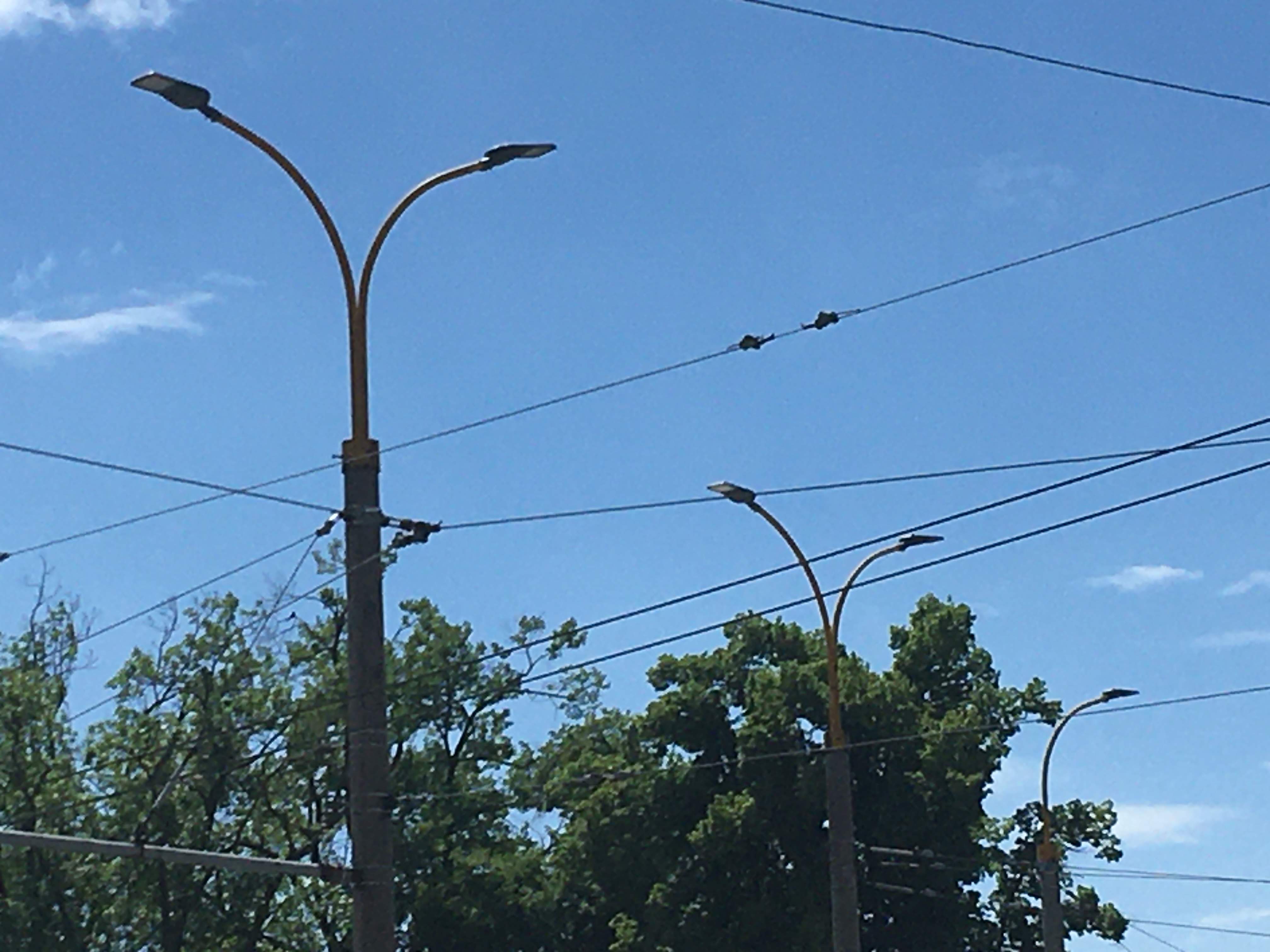 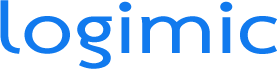 Lamp Hardware
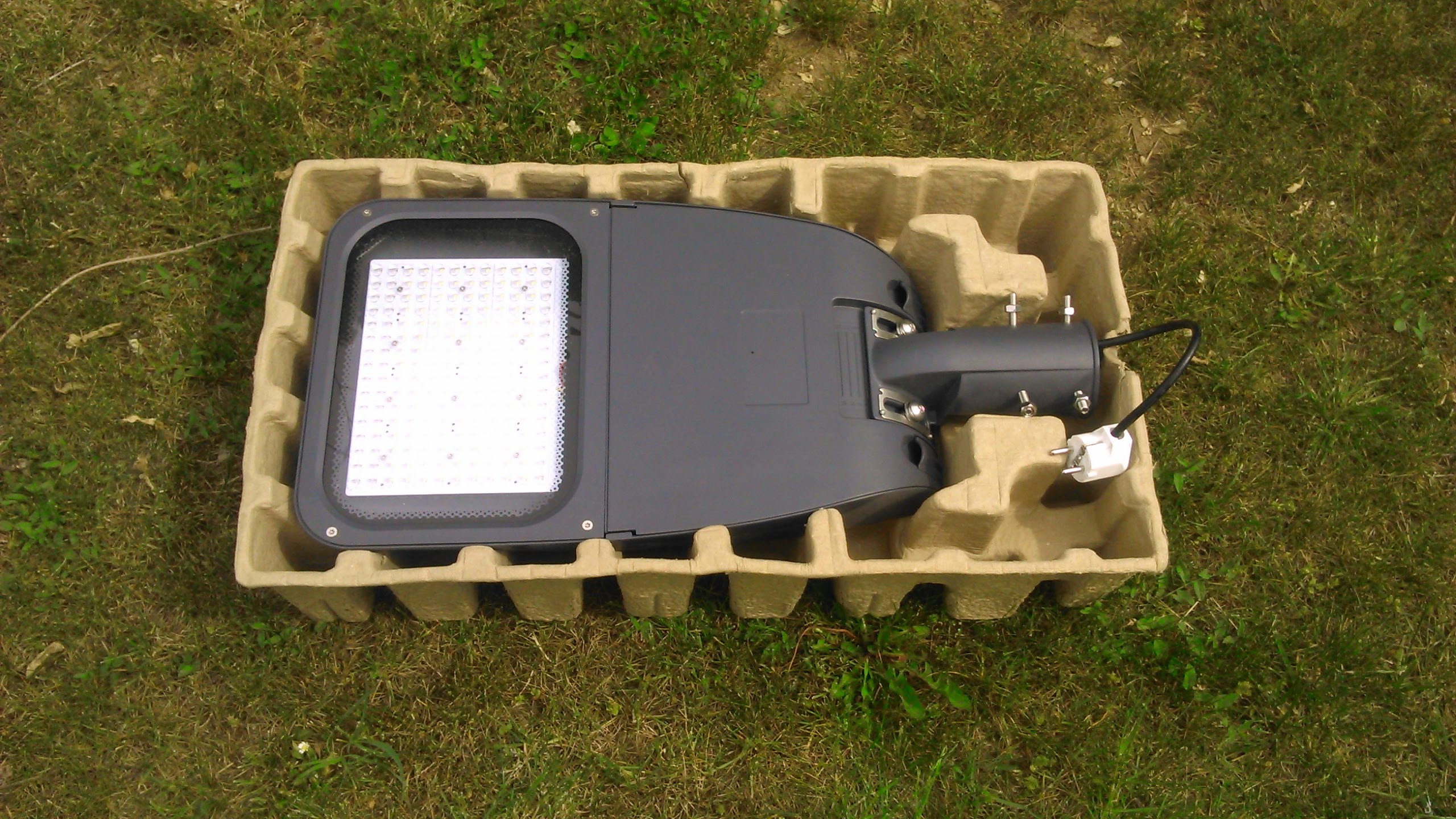 michal.valny@logimic.comwww.logimiclight.com
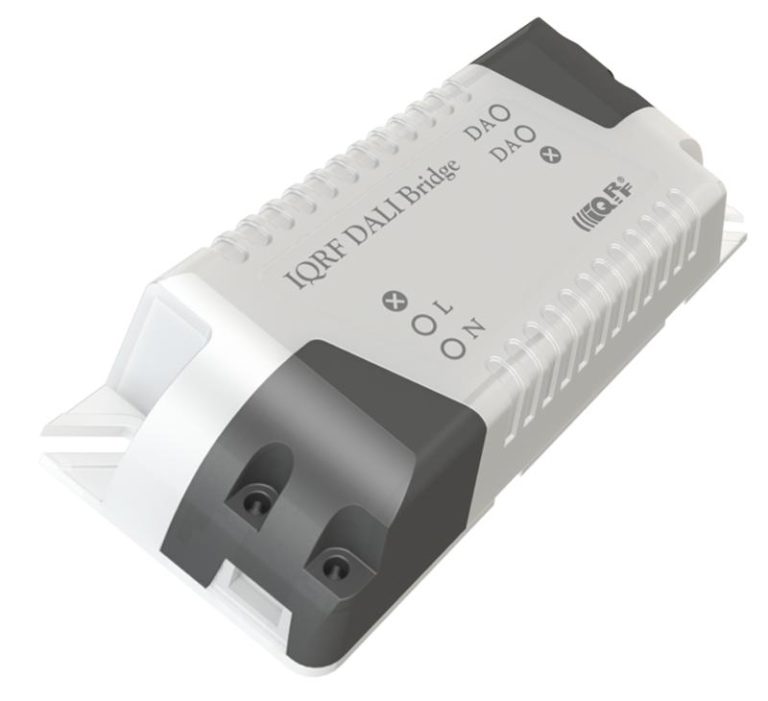 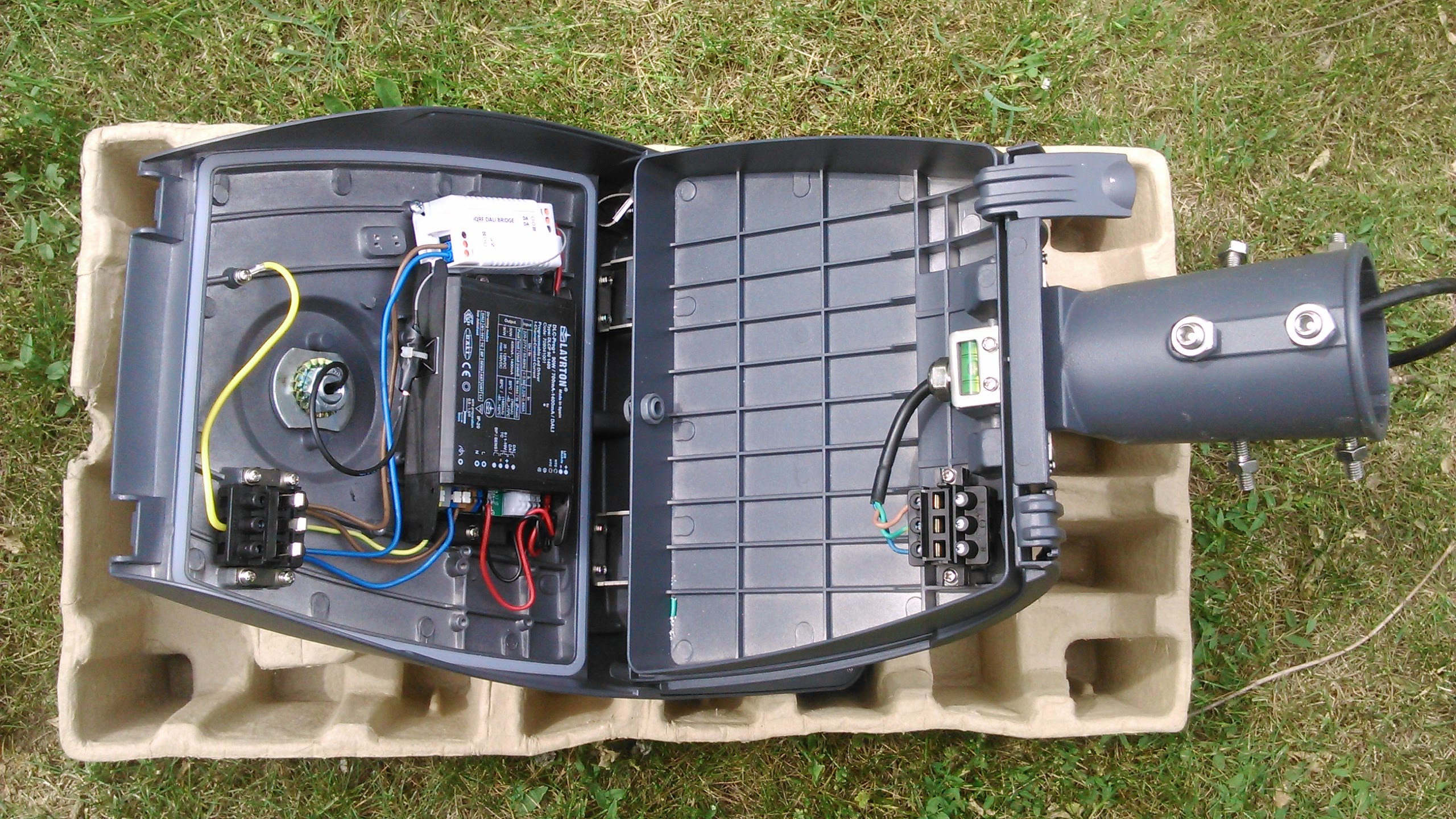 - IQRF DALI bridge
- QEL-PRO LED lamp
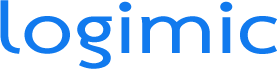 Gateway Hardware
michal.valny@logimic.comwww.logimiclight.com
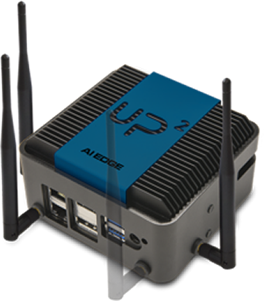 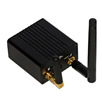 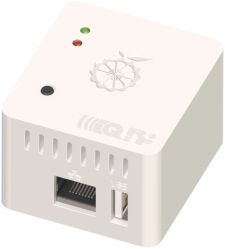 variable gateway hardware
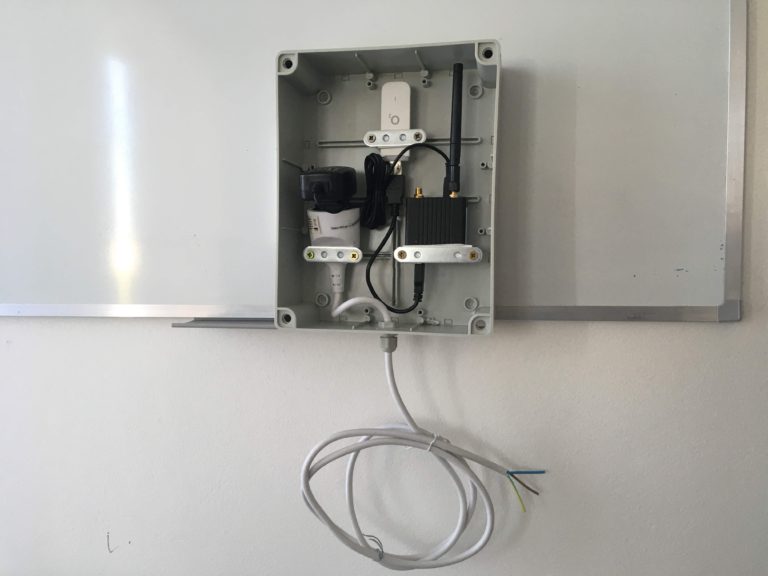 - Gateway
- IP 65 Outdoor Box
- 4G LTE modem
- Power Adapter
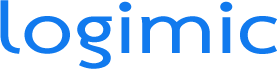 Logimic Light
User, Syste
michal.valny@logimic.comwww.logimiclight.com
News
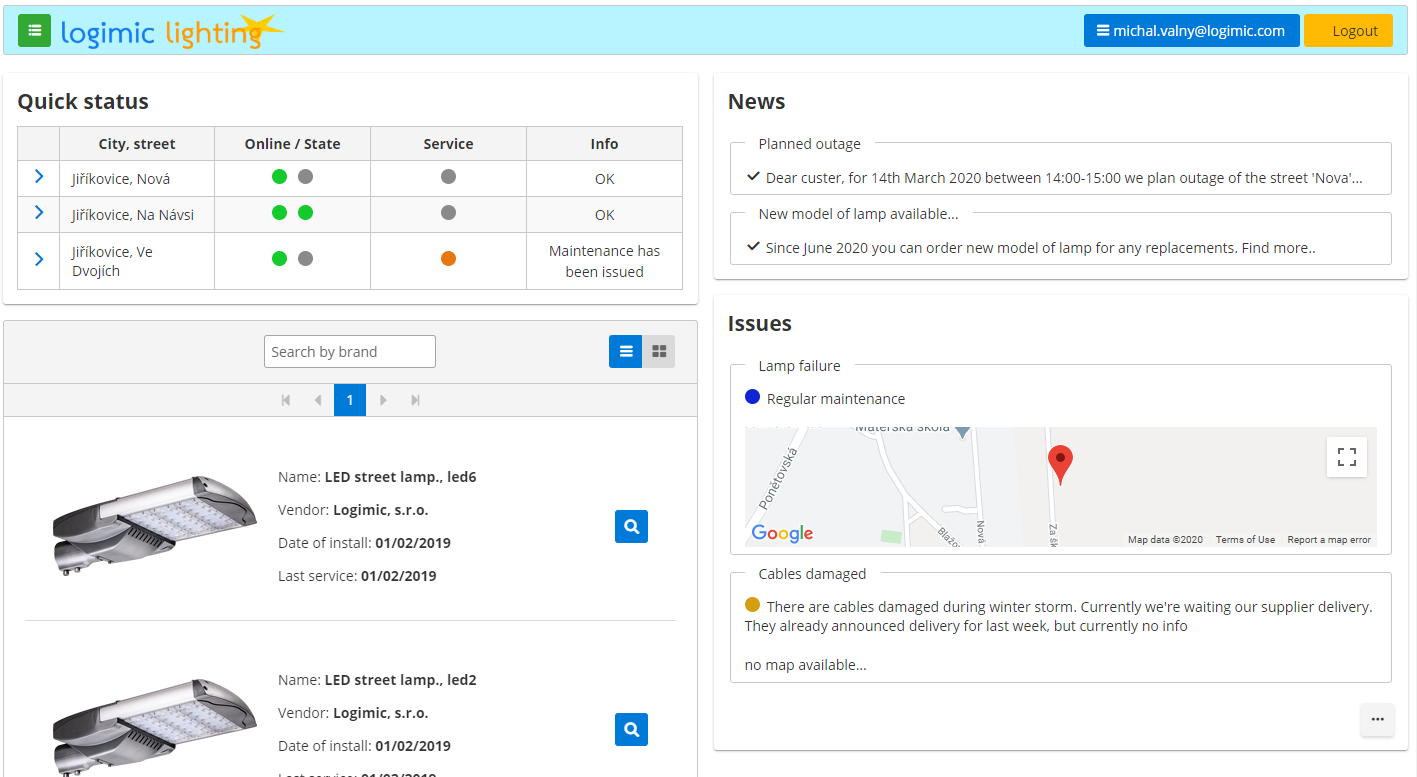 Quick Status of Locations
Issues, failures
My devices
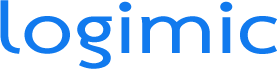 Logimic Light
michal.valny@logimic.comwww.logimiclight.com
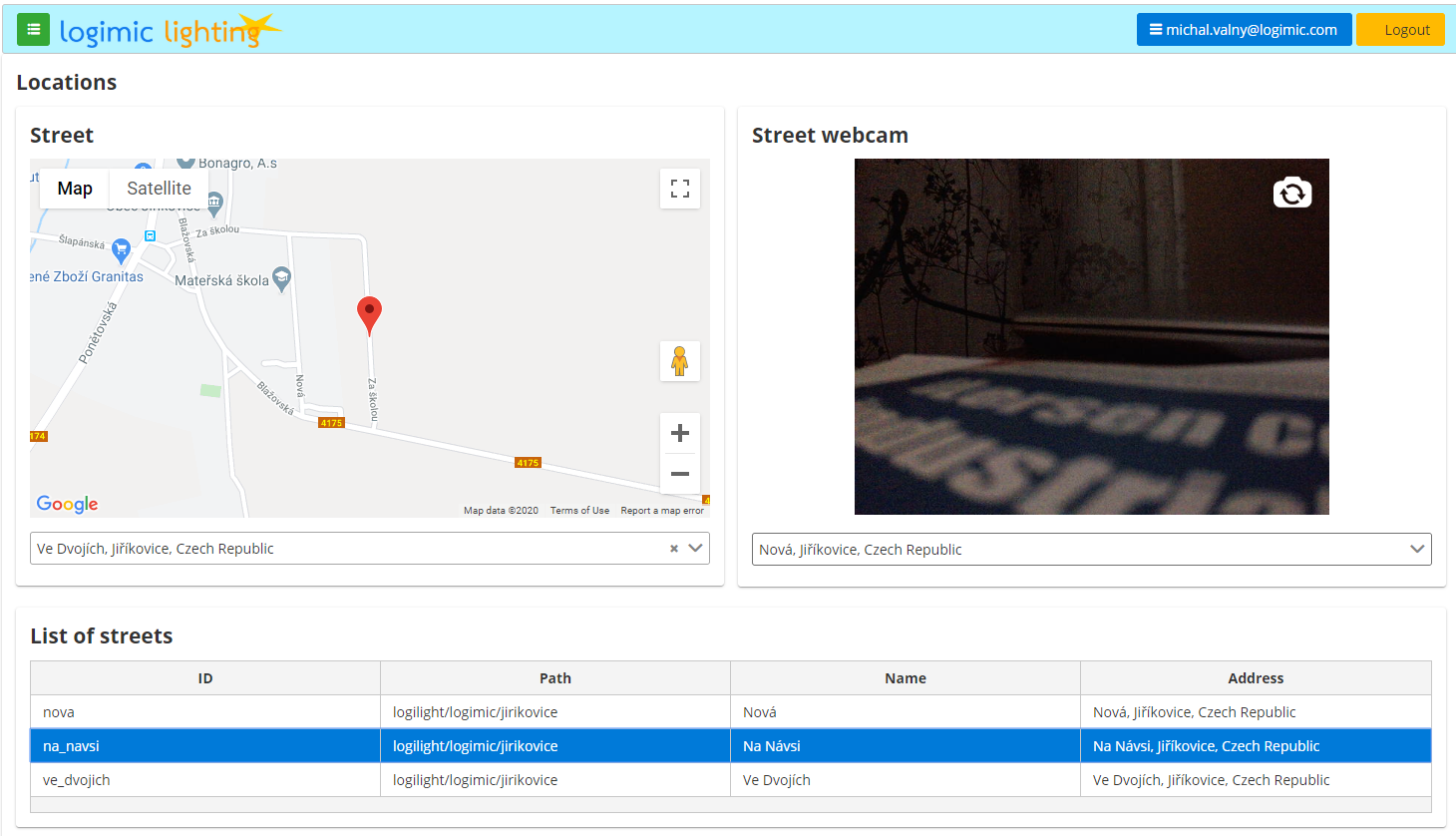 Web cam optionally
Street city map
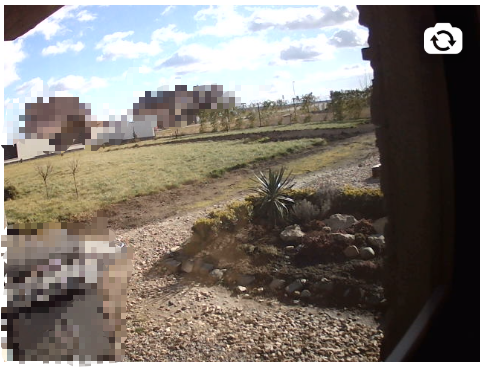 Locations
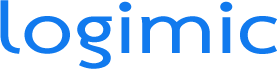 Logimic Light
michal.valny@logimic.comwww.logimiclight.com
Device Details
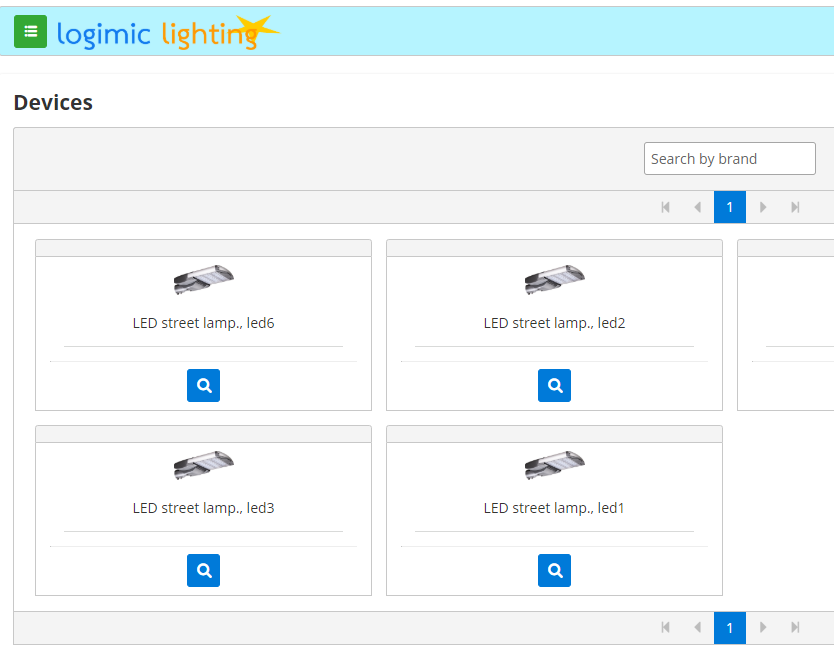 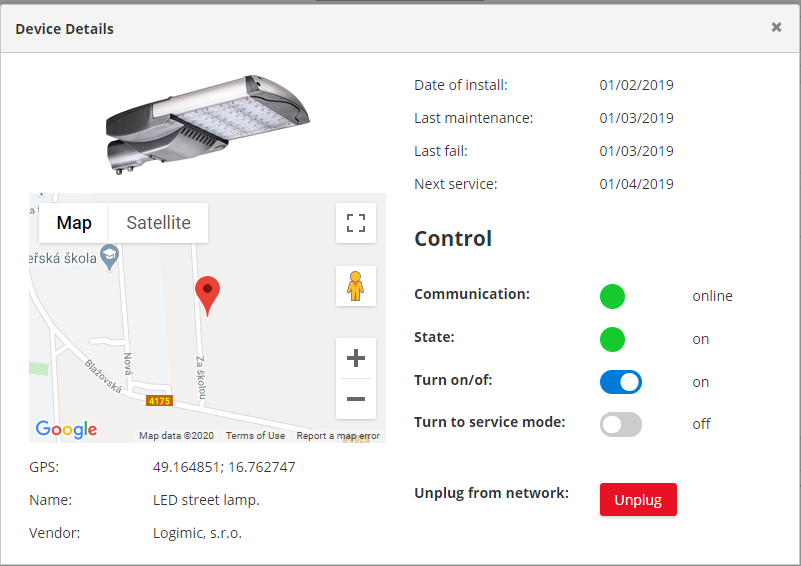 Manual Control
Devices cards
GPS
Notifications
Maintenance tasks
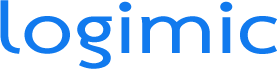 Logimic Lighting
Statistics
michal.valny@logimic.comwww.logimiclight.com
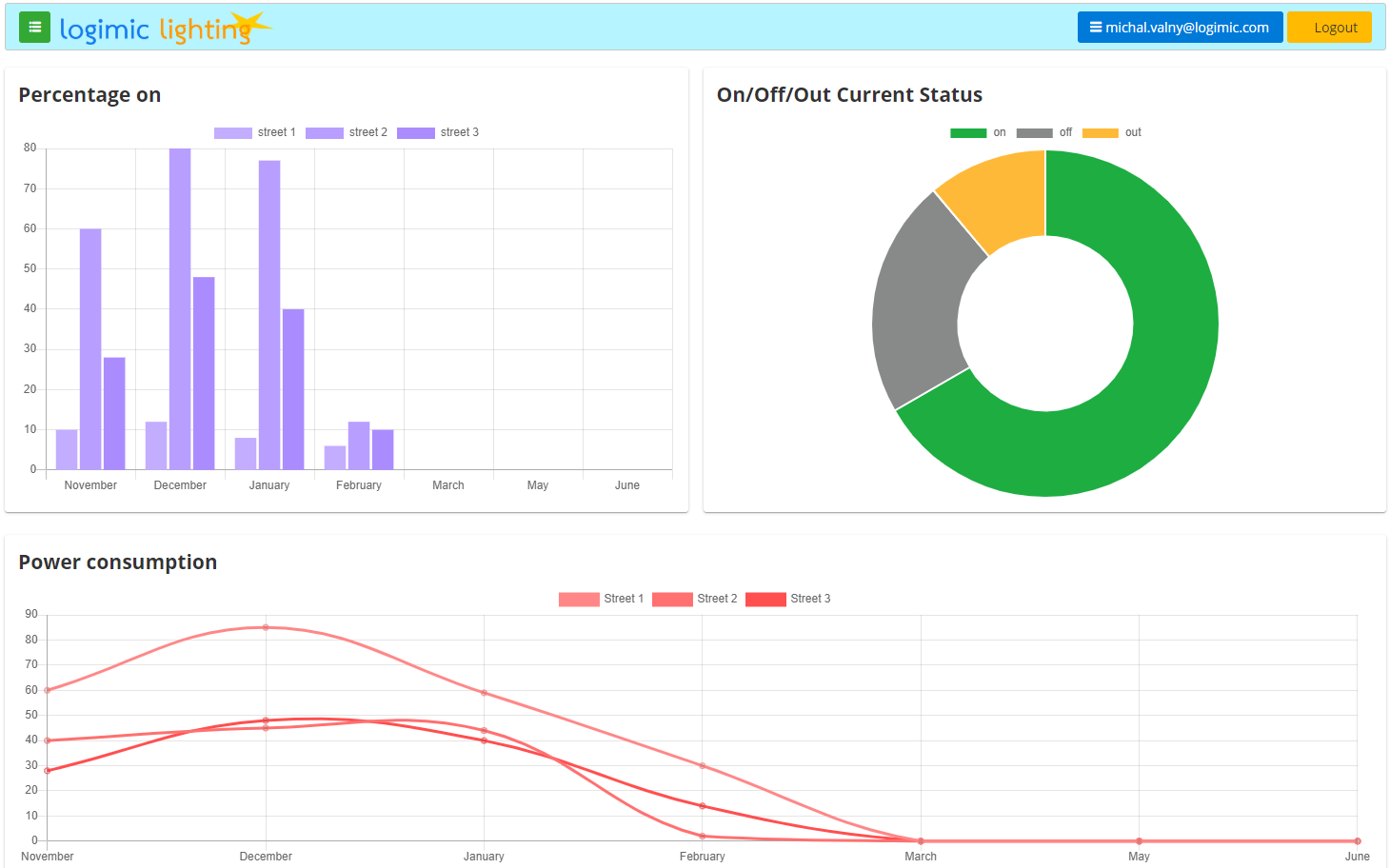 Current status
Power on time
Consumption
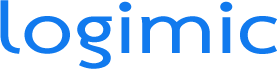 Logimic Lighting
michal.valny@logimic.comwww.logimiclight.com
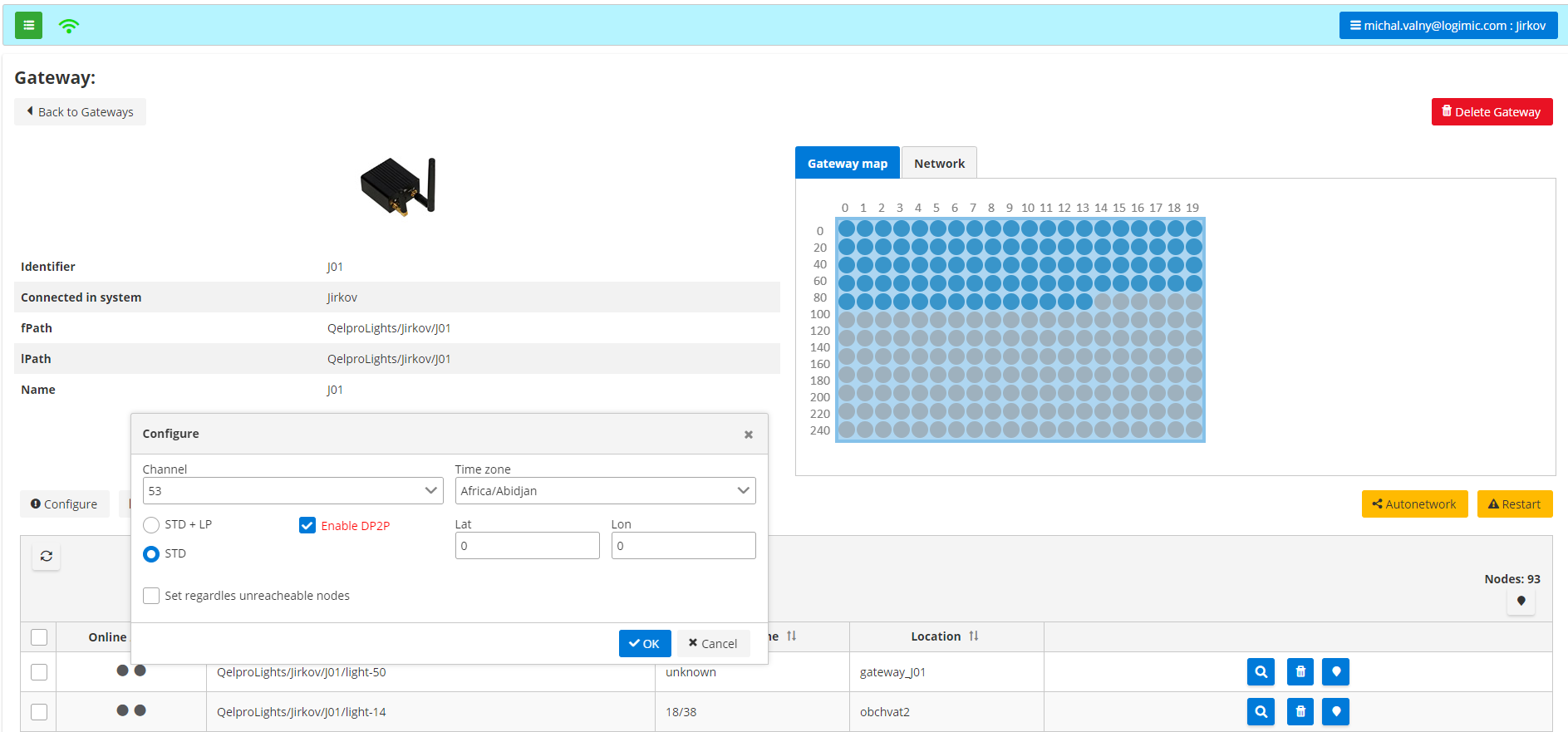 Gateway Nodes
Autonetwork
DP2P enable
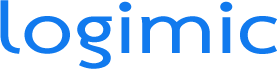 Jirkov city launch
michal.valny@logimic.comwww.logimiclight.com
- 220 open-air lamps
- 19 streets
- 3 gateways
- Deployment in streets
- Autonetwork in real traffic
- DP2P Localisation
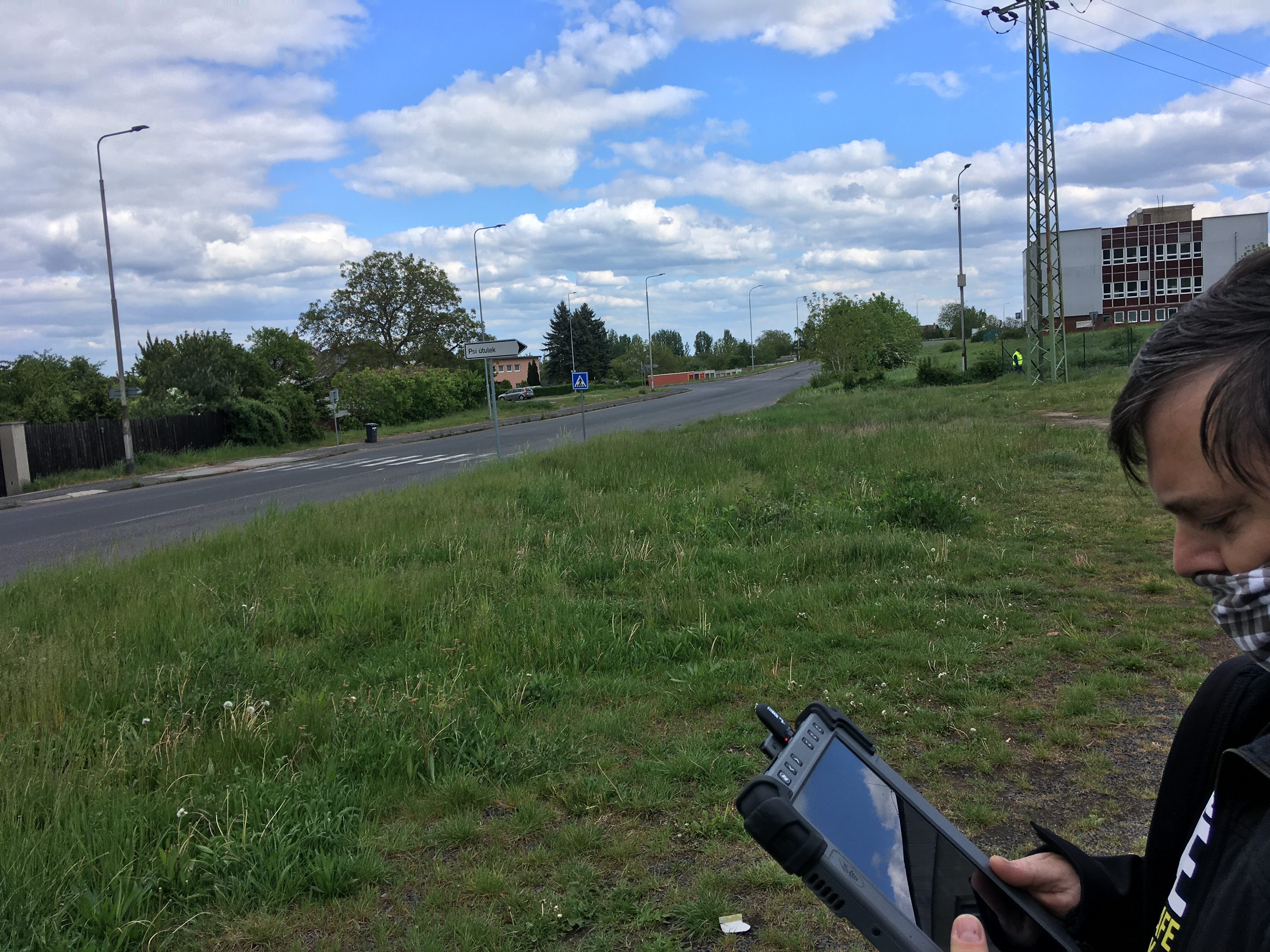 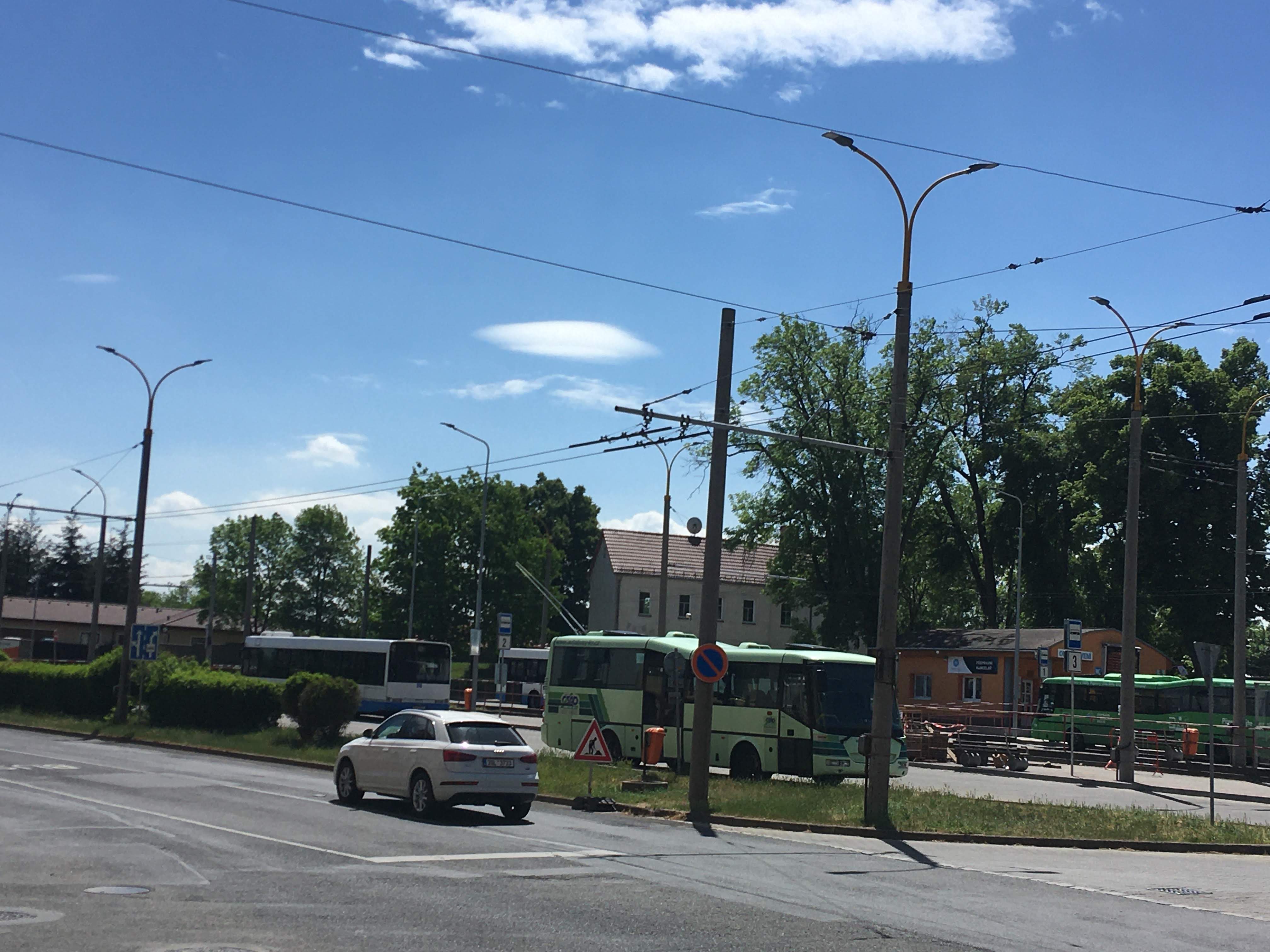 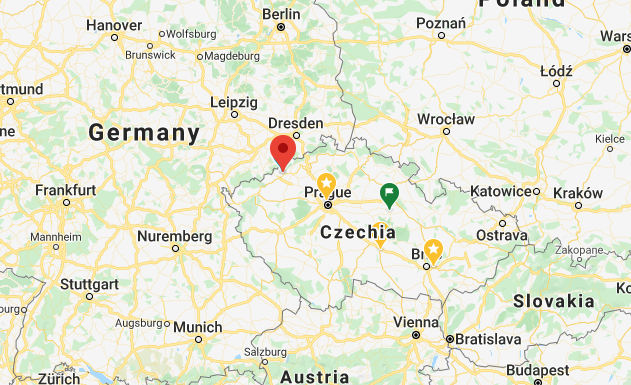 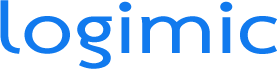 Becher company launch
michal.valny@logimic.comwww.logimiclight.com
- 25 open-air lamps
- 4 areas
- 1 gateway
- Remote Deployment
- Remote Autonetwork
- Flash & Go localisation
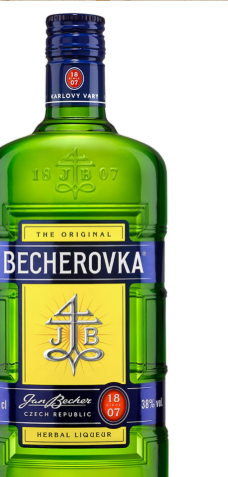 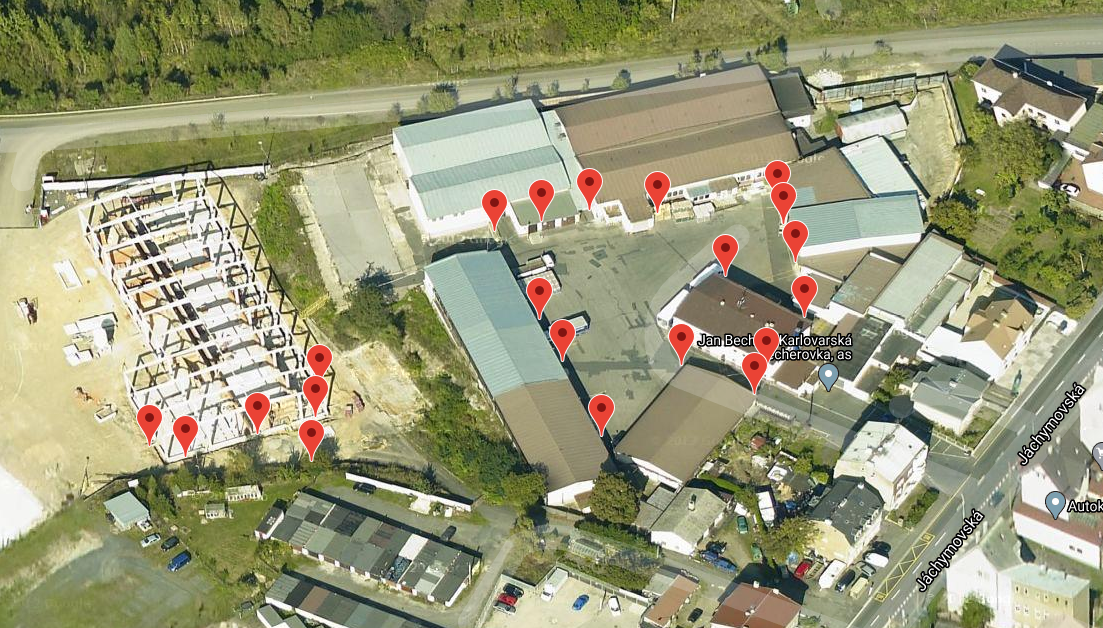 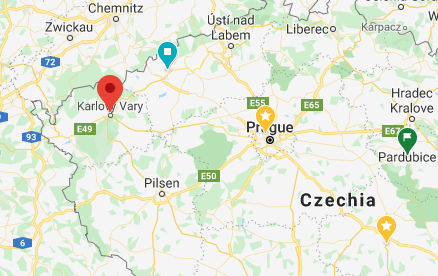 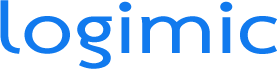 Logimic Light - benefits
michal.valny@logimic.comwww.logimiclight.com
End customer:
Quick overview
Remote control
Light profiles
Notifications
Statistics
Hotline
Manufacturer, Supplier:
Customer data
Performance of devices, alerting
Maintenance notifications
Data analytics
Info channel to customer
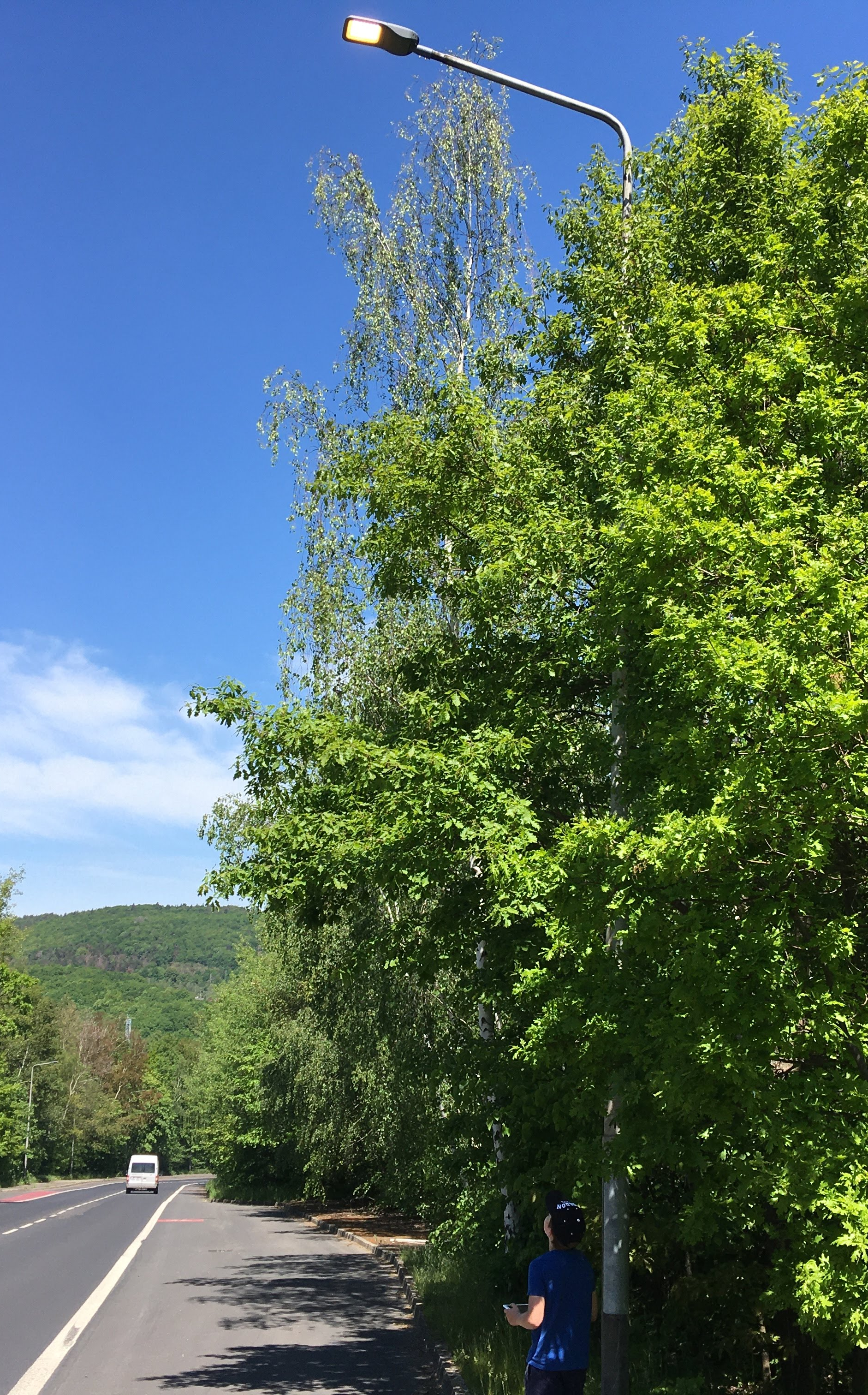 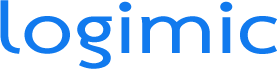 michal.valny@logimic.comwww.logimiclight.com
Thank You for your attention!
Michal Valný